Bleeding disorders
Dr Khalid  Alsaleh

MRCP,FACP,FRCPC,MSc
Asst Prof. of Medicine
Consultant Hematologist and Oncologist 
College of Medicine & KKUH
Riyadh, Saudi Arabia
1
Normal Hemostasis
A protective mechanism that has evolved to maintain physiological Haemostasis.
Blood coagulation is complex and finely balanced system of activating & inhibitory feed-back or feed-forward pathways with integration & coordination of its five major components i.e.,
 Blood Vessels
 Blood Platelets.
 Coagulation factors
 Coagulation inhibitors
 Fibrinolytic system                                  
(links with immune system)
2
Blood Vessels
3
Blood Vessels
First line of defense in haemostasis. Vascular endothelium synthesizes & releases a variety of factors and also has receptors for large no. of molecules.
Endothelium is usually activated by trauma, or stimulated by thrombin, cytokines or shear stress
 Leucocyte & Platelet adhesion
 Inflammation
 Phagocytosis
 Vascular Permeahbity
4
Blood Vessels
5
Platelets
Platelets are fragments of the cytoplasm of megakaryocytes formed in the bone marrow and are non-nucleated.
Many substances can induce platelet aggregation e.g., ADP, TXA2, adrenaline, 5HT, vasopressin and platelet activating factor. This helps in forming a platelet plug at the site of injury & stop bleeding.
6
Platelets
7
Platelets
8
Coagulation Factors
9
Naturally Occurring Anticoagulants in Blood
10
Traditional Coag. Pathway
11
Problems with traditional coagulation pathway
● No explanation why FVIII or FIX deficiency   causes clinically severe bleeding , since the extrinsic pathway ought to bypass the need for FVIII and FIX.
● No explanation for less severe bleeding in FXI deficiency
● No explanation for absent bleeding in FXII deficiency
● No explanation for the lag phase followed by explosively rapid thrombin generation observed experimentally
12
New Concept of Blood Coagulation
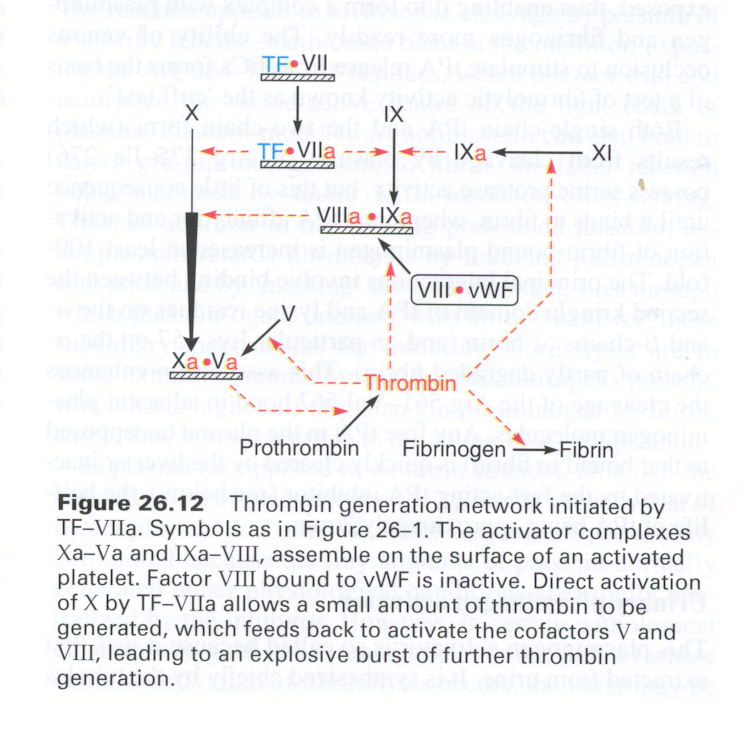 13
Approach to a Patient with Bleeding Tendency
History
 Type of Bleeding
 Mucosal & Skin
 Joint & Muscles
 Past Surgical History
 Family History
 If +ve family history,
   pattern of inheritance
 Drugs
14
Approach to a Patient with Bleeding Tendency
Examination
 Skin & oral mucosa
 Joints
 Associated abnormalities
 Investigations
 Prothrombin time
 Partial thomboplastin time
 Platelet count 
 Bleeding time
 Thrombin time
15
First-line tests  in a case of Bleeding tendency
16
Inherited Platelet disorders
17
Inherited Thrombocytopenias
May-Hegglin thrombocytopenia
Thrombocytopenia with absent radii (TAR).
Wiskott-Aldrich syndrome.
Epstein’s Syndrome.
18
Treatment of platelet disorders
- Avoid antiplatelet drugs & trauma
 - Local measures
 - DDAVP infusion
 - Platelet transfusion (HLA compatible)
 - Recombinant activated factor VII
 - Bone marrow transplantation (rarely required)
19
Inherited Bleeding disorders
20
Hemophilia – A
X-Linked recessive disorder
Males are affected and females are carriers.
Deficiency of FVIII due to gene mutations or deletions
	Severe (< 1%)
	Moderate (1-5%)
	Mild (5-40%)
Clinical Features
 Severe spontaneous recurrent bleeding
 Usually muscle & joints 
 Internal organ bleeds  also occur
 Recurrent bleeds lead to joint & muscle damage.
 Family history or new mutation
21
Severity of Hemophilia
22
Findings on investigation
Hematology 
 CBC  normal
 clotting studies :-
      PT  normal
      Bleeding time  N
      APTT  
      VIII:C   
      vWF:Ag   normal
Diagnostic imaging
Joint X-ray        2nry osteoarthritic changes
U/S , CT in loin pain (psoas bleeds, renal capsule bleeds, retroperitonial bleeds)
23
Treatment of Hemophilia
1) Factor concentrates for acute bleed 
Sources of FVIII  conc.
a) Donated human blood (plasma) 
b) Recombinant DNA technology (transforming non-human, mammalian cell lines to express human FVIII )
c) Cloning of the normal FVIII gene and production of synthetic FVIII
24
Dosage guidelines
*Based on the pt’s body weight 
Rule of thumb:-
*FVIII levels will be increased 2% for every  1 unit/kg infused, thus 50 units/kg IV  bolus will rise FVIII to 100%
*FIX levels will be increased 1% for every 
 1 unit/kg infused, thus 50 units/kg IV bolus will rise FIX to 50%
25
Example of dosage calculation for Hemophilia A
Patient:14 y/o boy with a knee bleed
Weight: 55 kg 
Goal: raise factor VIII level to 50% of normal 
Calculate: 25 units x 55kg= 1375 units 
     Or        50 x 55/2         = 1375 units
26
2) DDAVP (synthetic vasopressin)
-Used either IV or intra-nasaly to Rx pt with mild hemophilia A with the FVIII levels>10% -The drug releases FVIII stored in the endothelial cells, it can double or triple the body’s plasma level of FVIII.
   -Not all pts respond to DDAVP
   -Dose (0.3 microgram/kg) it can be repeated 6-8 hourly 
   -Response to the second dose is less due to tachyphylaxis
27
3) Gene Therapy
It involves taking normal clotting factor genes and placing them into the body of a person with hemophilia, with the hope that patients’ body will begin to make clotting factors on its own. However this approach is still investigational and not yet applicable clinically .
28
Complications:Contamination with viruses
Factor concentrates, like many blood products, are made from pooled plasma. It can take up to 30,000 donations of blood to make one batch of factor concentrate and blood products have always been susceptible to contamination by viruses. (Hep A, B, C, HIV and others)
29
Development of inhibitors
10-20% have IgG antibodies to FVIII (mostly in severe cases) in pt Rx w/F concentrate 
High doses of FVIII may not produce a rise in the plasma level of FVIII
How do we deal with pts who develop inhibitors ?
Purified procine FVIII may not cross-react with pts antibodies.
Prothrombin complex (Feiba, autoplex)
Recombinant F VIIa also “bypass” FVIII
Immunosuppression/immunoabsorption
30
Clinical management of bleeding
 As soon as bleeding is suspected treatment should be given according to its severity  
*Minor bleeding: (e.g laceration,dental extraction,early joint or muscle bleeding) the FVIII level should be raised to 30-50%
*Moderate bleeding: (e.g major joint or muscle bleeds) FVIII raised to at least 50-70%
*Severe bleeding: (e.g CNS, GI bleed, postoperative, major trauma) FVIII raised to 80- 120% for 7-10 days . And 100% preoperatively and maintained above 50% until healing
.
31
Acquired hemophilia
Due to the development of an inhibitor (antibody) against factor VIII in a previously normal individual. 
It is rare, and affects both males and females. 
It is sometimes associated with cancer, auto- immune conditions and pregnancy but most cases arise spontaneously 
Severe and often life threatening 
Treatment includes factor raVIIa, prothrombin complex, immunosuppression and rituximab (anti CD20 antibody)
32
Surgery in hemophiliacs
Minor surgery
DDAVP with Tranexamic acid may suffice (mild haemophilia). Need to check response before hand
Raise FVIII level 50-70%
Intermediate & major surgery
    FVIII raised to 80- 120% for 7-10 days  and 100% preoperatively and maintained above 50% until healing .
Twelve hourly boluses or continuous infusion
33
von Willebrand’s disease (vWD)
vWD-investigations
Ristocetin  Induced  Platelet  Agglutination
VIII:C
vWF:Ag
vWF multimeric analysis
Type 1   - Partial deficiency of vWF
         2A - Absence of large and interm. multimers
         2B - Absence of large multimers
         2M- multimers normal, pl. function 
         2N -  affinity for FVIII
         3	   - severe deficiency of vWF
Treatment of bleeding and surgery in vWD
DDAVP for minor bleeding and surgery in type 1 & type 2A
Intermediate purity FVIII (8Y, Hemate P)
If above measures fail
     Cryoprecipitate
     Platelet transfusion
Purified vW factor is available but needs to be given along with FVIII
35
Plasma
Red cells
(Fresh) frozen plasma (F(FP)
Immune
 Globulin
Platelets
Cryo supernatant plasma (CSP)
Cryoprecipitate
F lX*
Albumin
Blood components
Whole blood
Granulocytes
Fractionated products
F Vlla* *
F Vlll* *
36
* Now available as recombinant products
Blood components
Red blood cells:  leukocyte reduced by filtration (LRF)
Autologous blood 
Platelets: (LRF)
Platelets, apheresis (LRF)
Fresh frozen plasma (FFP)
Plasma, apheresis
Cryosupernatant plasma (CSP)
Cryoprecipitate (Cryo)
37
Blood components, contd.
Serum albumin
IV immune globulin (IVIG)
Rh immune globulin (Anti-D)
Other immune globulins
Factor VIII, Factor VII, Factor IX
Factor XIII
Fibrinogen
Zoster immune globulin
38
Fresh Frozen Plasma
single donor, infection risks
ABO typing recommended
should be used within 2 hours of thawing
unit contains all factors and activity of a similar volume of plasma (250 ml) ~ 8% plasma volume
Cryoprecipitate
pooled
factors VIII, I, XIII, vWF, Fibrinogen
each unit provides 80 - 100 units of factor VIII
Prothrombin Complex (FEIBA, Autoplex)
Pooled plasma preparation
Treated to inactivate hepatitis viruses & HIV
Reconstituted vial 30 ml = 500 FFP
Substantial quantities of II, VII, IX, X
Tx of Hemophilia A & B with inhibitors, warfarin overdose, severe liver disease
Acquired ThrombocytopeniasImmune Thrombocytopenias
Allo-immune
 Neonatal allo-immune thrombocytopenia
 Post-transfusion purpura
 Refractions to platelet transfusion

Auto-immune
Immune thrombocytopenia (ITP) (previously called
      Idiopathic thrombocytopenic Purpura)
 Secondary immune thrombocytopenia (eg, SLE)
 Acute (post viral) thrombocytopenia

Drug induced immune
 Drug-dependent
 Drug-independent (auto-immune)
42
Idiopathic Thrombocytopenic Purpura (ITP)
43
Clinical Features (ITP)
Main feature is bleeding
   (muco-cutaneous) and severity   
   depends on the degree of 
   throbocytopenia.
 Risk of serious bleeding when 
   Plt < 10x109/L
 Splenomegaly is not a feature.
 Features of secondary disease
44
Lab Diagnosis (ITP)
Isolated thrombocytopenia
 Normal or increased no. of 
   megakaryocytes in the bone marrow
  Mean Platelet volume
 Other causes of thrombocytopenia   
   should be ruled out
 Pseudo-thrombocytopenia
 SLE tests
45
Pathogenesis (ITP)
Production of antibodies
 Coating of Platelets
 Removal by RE system (Spleen & 
   Liver)
 AB may be directed against       
   megakaryocytes.

Drug Induced Thrombocytopenia

 Drug history
 Quinine, Quinidine, Sulphonamides
   trimethroprim, Gold, Heparin
46
Management (ITP)
Steroids
 Splenectomy
 Intravenous immunoglobulin (IVIG) 
 Refectory patients (20%)
 Immunosuperssion
   Azathioprine, Cyclophosphamide &
   Cyclosporine
 Danazol
 Rituximab (anti CD-20 antibody)
Thrombopoietic stimulating agents
     Romiplostim, Eltrombopag
Platelet transfusion should be 
   avoided unless active bleeding
47
Acquired defects of Clotting
Massive transfusion

 Dilution of coag factors
 Crystalloids
 Packed red cells
 Activation of clotting factors
 Breakdown of Plt, WBC & RBC in 
   stored blood releasing  
   thromboplastins (DIC)
 Risk maximum with one blood 
   volume equivalent (8-10 units) 
   transfusion
48
Management (massive transfusion)
Do not use blood components
   indiscriminately.
 Look for signs of bleeding
   (mucosal, wounds, puncture sites) 
 If Plt count ≤ 50 transfuse platelet 
   6-10 units
 If PT & APTT significantly 
   prolonged give plasma (FFP)
 If  fibrinogen < 1g/dL, consider 
   giving cryoprecipitate
49
Liver Disease
All the coagulation factors except vWF,
   are synthesized by the liver.
 Liver also synthesizes AT III, Protein 
   C & S, 2 antiplasmin & Plasminogen
 Hepatocellular damage is accompanied 
   by complex disturbances of hemostasis
 Low Plt count (Splenic or liver 
   sequestration, Plt dysfunction)
 DIC may occur
 Fibrinogen well preserved till late but
   may be abnormal.
50
Management of coagulopathy in liver disease
Try vitamin K (as deficiency    
   is common)
 PT & APTT should be corrected    
   to within 5 seconds of normal by  
   giving FFP for liver biopsy &  
   other procedures.
 Platelet transfusion if low count
51
Renal Failure
Significant bleeding may occur
 Defect in platelet function &
   platelet vessel wall interaction
 Uremic toxins seem to impair platelet 
   function.
 Bleeding time is prolonged & Plt 
   aggregation impaired.
 Peritoneal or hemodialysis partially 
   corrects the defect.
 Anemia should be corrected
 DDAVP reduces BT & minor surgery can 
   be performed.
 Conjugate estrogens.
52
Coagulopathy in Cancer
Thrombocytopenia
 Decreased production
 Chemo/radiotherapy
 Marrow infiltration 
 Accelerated destruction
 Hypersplenism
 DIC
 Immune thrombocytopenia

  Functional Plt abnormalities
 Myeloproliferative disorders
 Myeloma (Paraprotein)

 Coagulation changes
 DIC
 Circulating anticoagulants
53
DISSEMINATED INTRAVASCULAR COAGULATION (DIC)
DEFINITION:
No consensus 
DIC is an acquired syndrome characterized by activation of intravascular coagulation up to intravascular fibrin formation. The process may be accompanied by secondary fibrinolysis or inhibited fibrinolysis (Muller-Bergaus et al 1995)
54
CLINICAL CONDITIONS ASSOCIATED WITH  DIC

INFECTIONS            (Severe sepsis)
           Bacterial         (30-50 %)   
           Viral
           Parasitic
SEVERE TRAUMA       (50-70 %)
           General
           Head trauma
CANCER
           Solid tumours
           Haem. Malignancies (15-20 %)
           APML
OBSTETRIC CONDITIONS
           Placental abruption
           Amniotic fluid embolism
           Retained dead foetus
55
CLINICAL CONDITIONS ASSOCIATED WITH  DIC
VASCULAR DISORDERS
     Giant haemangiomas                           
     (Kasabach-Merrit syndrome)                   
     Large aortic aneurysm (1 %)
SEVERE ALLERGIC/TOXIC REACTIONS 
	  ABO mismatched transfusion
      Snake bite
56
Pathogenesis of DIC
Several lines of evidence suggest that DIC contributes to multiple organ failure due to fibrin deposition in the small and medium- sized vessels of various organs leading to ischaemia and necrosis
57
Pathogenesis of DIC
Entry of tissue thromboplastin into blood 
   stream
 Extensive tissue trauma/surgery
 Disseminated Cancer
 Following incompatible blood 
  transfusion reaction.

 Direct activation of factor X or factor II 
   (snake venom)
 Severe vascular endothelial injury in 
   gram negative sepsis
 Direct platelet activation in infections,
   endothelial damage & following thrombin 
   generation.
58
Pathogenesis of DIC
Trigger Factor
Activation of 
Coagulation 
Cascade
Vessel wall 
damage
Platelet 
Activation
Fibrin Platelet Thrombosis
Coagulation 
Factor 
Deficiency
Low Plt Count
Fibrinolysis 
Activation
FDP 
Generated
Generalized
Bleeding 
Tendency
59
Lab Diagnosis of Acute DIC
 PT
  APTT
  Thrombin time
  Platelets
  Fibrinogen < 1.0 g/dl (Normal 2.0-4.0 g/dl)
  FDP & D-Dimer

Management of DIC
 Patient resuscitation
 Fluids for shock
 Antibiotics
 Blood transfusion if low Hb
 Inotropic support
60
Management of DIC
Treat the Cause 
 In obstetric situations rapid complete 
   evacuation of uterus may be life saving
 Specific antibiotics for sepsis
 Anti snake venom

Blood Product Replacement
 FFP in case of bleeding
 Platelet transfusion
 Cryoprecipitate if fibrnogen < 1.0
 Heparin?
 Protein-C concentrate in refractory
   cases (benefit doubtful)
61
PT, APTT, TT, PLT - Normal
Factor XIII deficiency
Thrombasthenia
congenital
drug induced

Disorders of vascular hemostasis	
Scurvy
Clot solubility

Platelet function 
BT
Clot retraction
Platelet  aggregation
Plt glycoprotein analysis
Tourniquet  test

Serum ascorbate level
HMWK
VII
XII
PK
XI
APTT
PT
IX
VIII
X
PT - 
APTT, TT, PLT - N
V
TT
II
I
* Factor VII deficiency
* Anticoagulant  therapy
HMWK
VII
XII
PK
XI
APTT
PT
IX
VIII
X
APTT - 
PT, TT, PLT - N
V
TT
II
I
* Factor deficiency
* vWD
* Inhibitors
* Heparin therapy
Prolonged APTT, BT
Von Willebrand’s disease
Ristocetin  Induced  Platelet  Agglutination
VIII:C
vWF:Ag
vWF multimeric analysis
Type 1   - Partial deficiency of vWF
         2A - Absence of large and interm. multimers
         2B - Absence of large multimers
         2M- multimers normal, pl. function 
         2N -  affinity for FVIII
         3	   - severe deficiency of vWF
HMWK
VII
XII
PK
XI
APTT
PT
IX
VIII
X
V
PT, APTT - 
TT, PLT - N
TT
II
I
*  Common  Pathway Factor deficiency
*  Vitamin  K  deficiency
*  Oral anticoagulant  therapy
*  Liver  disease
HMWK
VII
XII
PK
XI
APTT
PT
IX
VIII
X
PT, APTT, TT -  
PLT - N
V
TT
II
I
* Hypo / dysfibrinogenemia
* Heparin
* Liver  disease
* Systemic  hyperfibrinolysis
HMWK
VII
XII
PK
XI
APTT
PT
IX
VIII
X
APTT, PT,TT all 
PLT - low
V
TT
II
I
* DIC
   - FDP
   - D-dimer
   - Fibrinogen